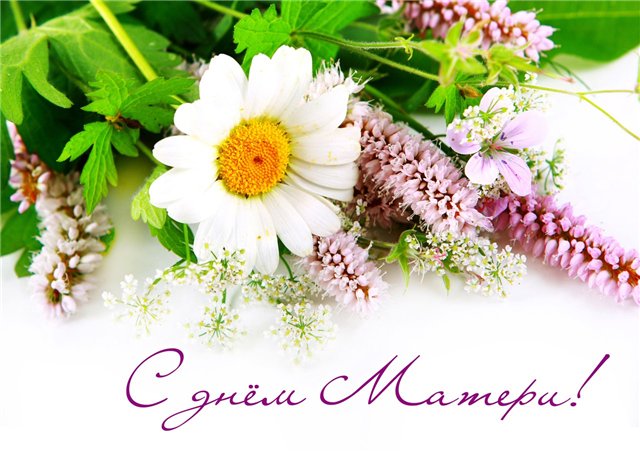 МБДОУ ЦРР №28 «Огонек»  Группа №6 «Кузнечики»
Выполнили воспитатели: Баталова М.А., Тарасова Н.П.
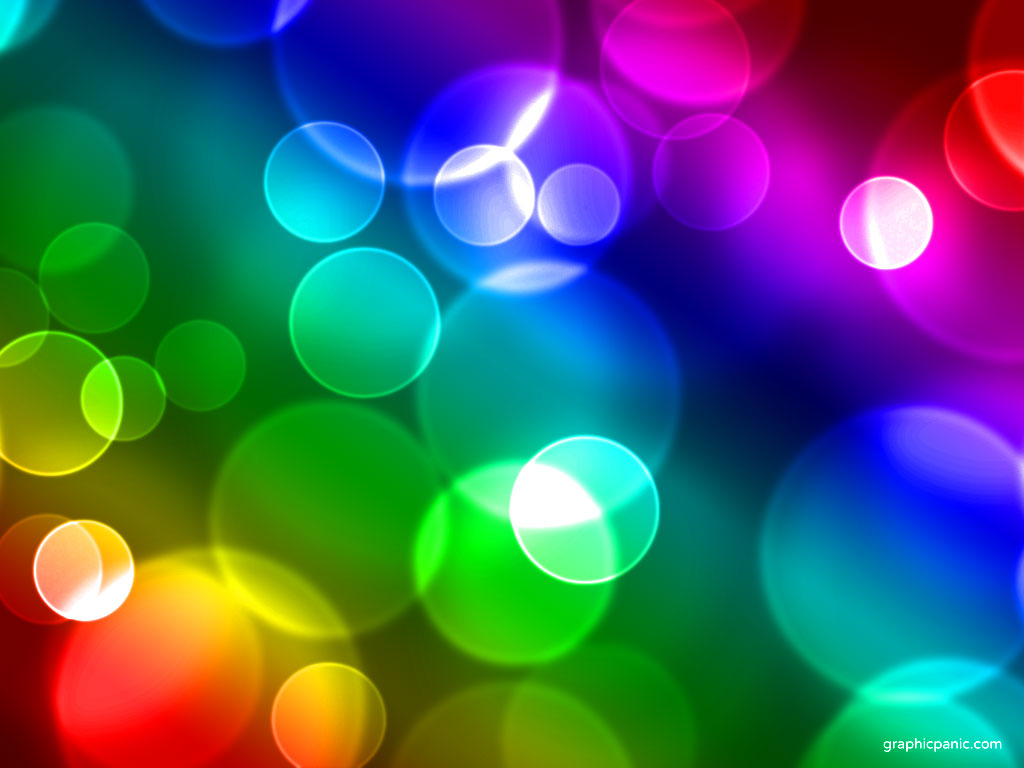 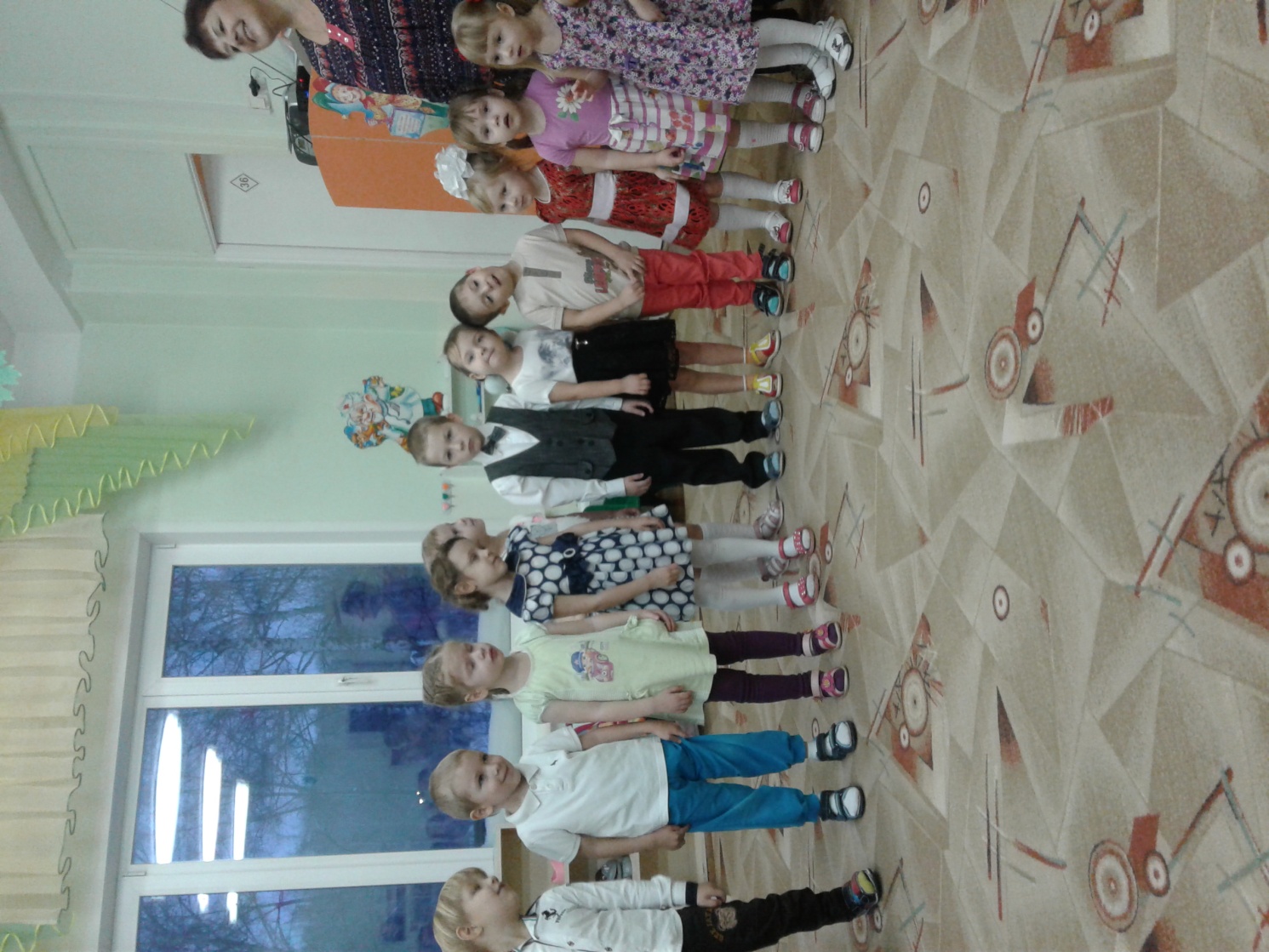 День мам сегодня отмечаем
И их сегодня поздравляем!
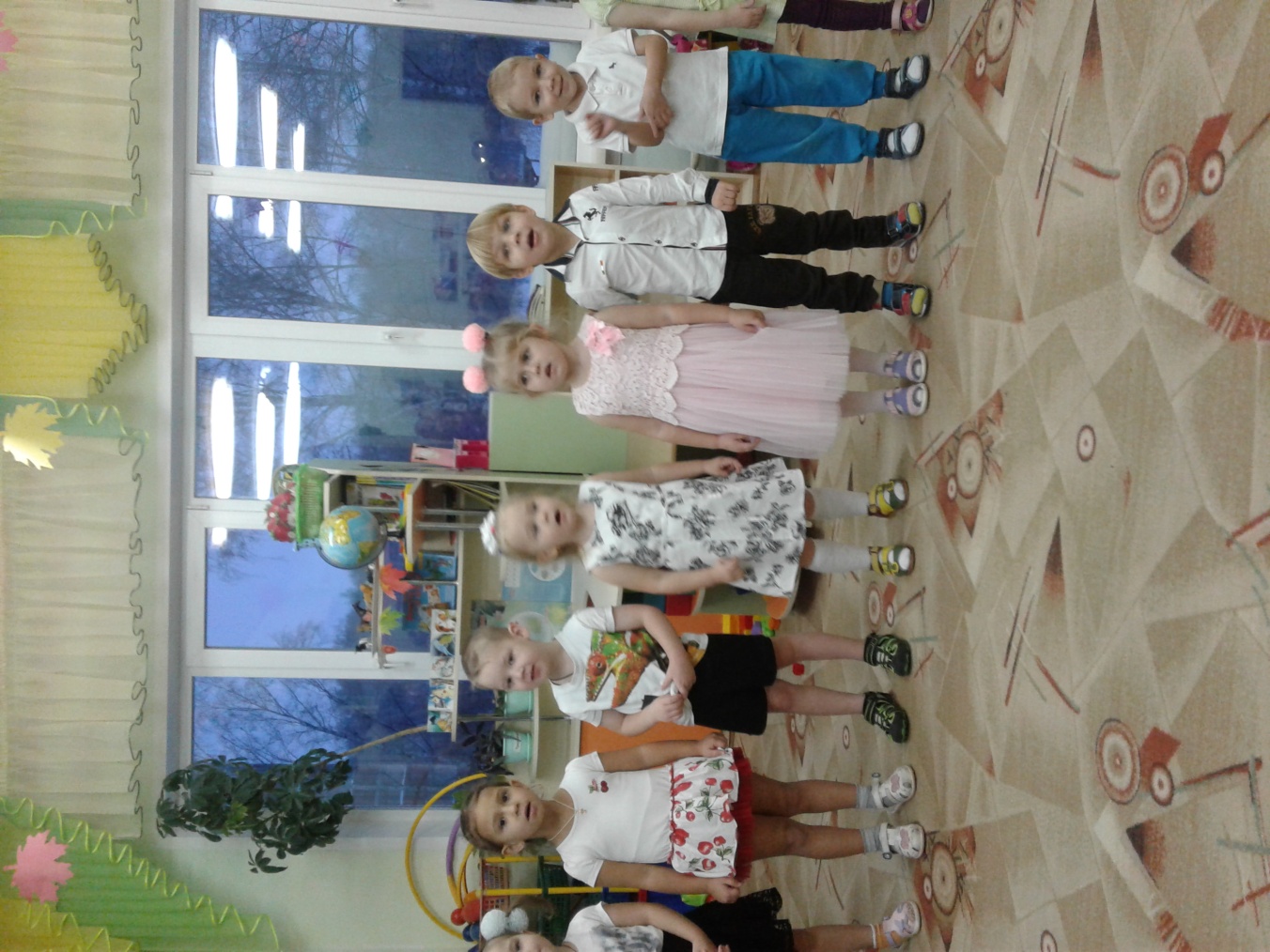 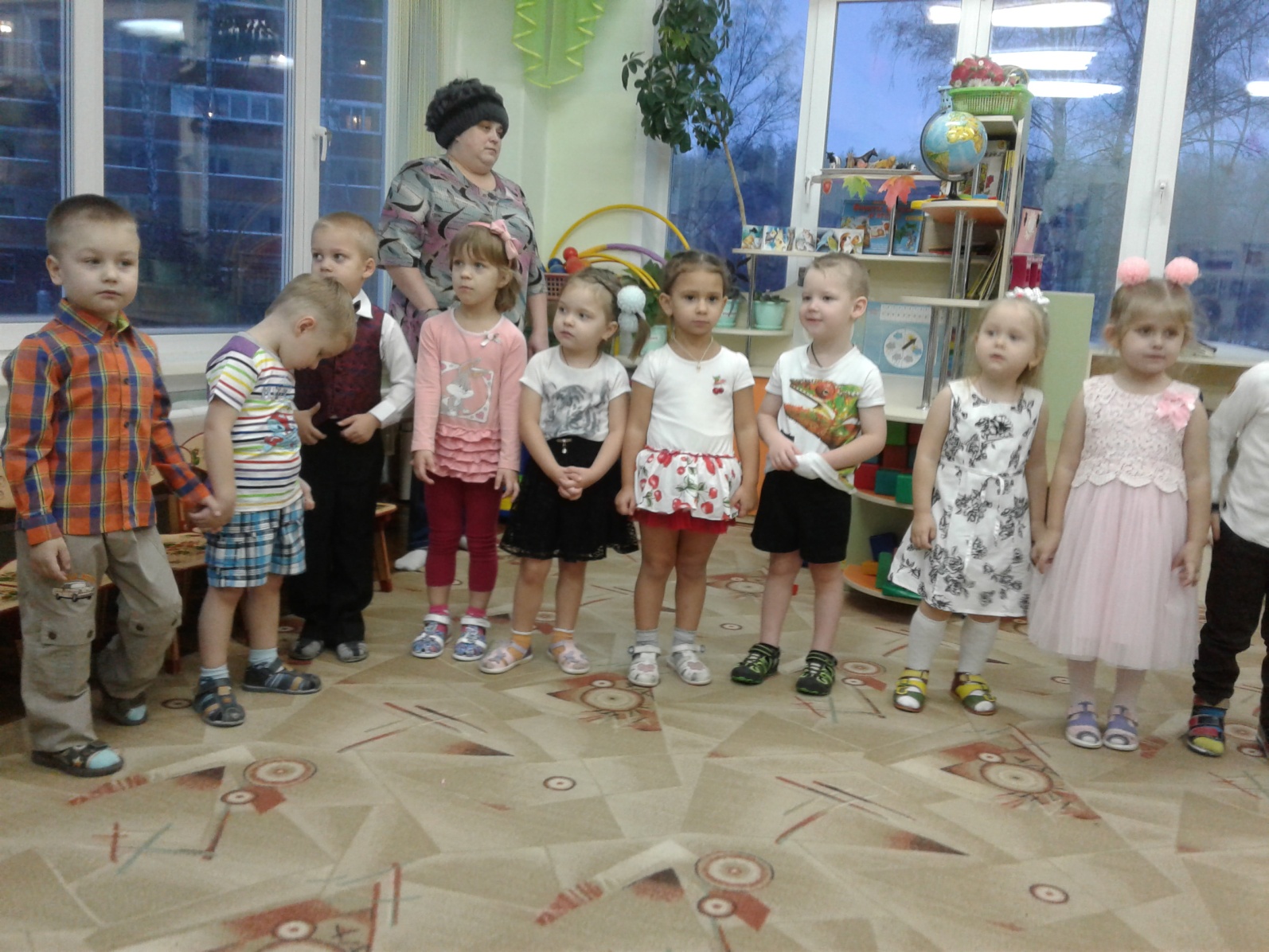 Песню мы для мам учили и слова не позабыли
И сегодня, и сейчас пропоем ее для вас!
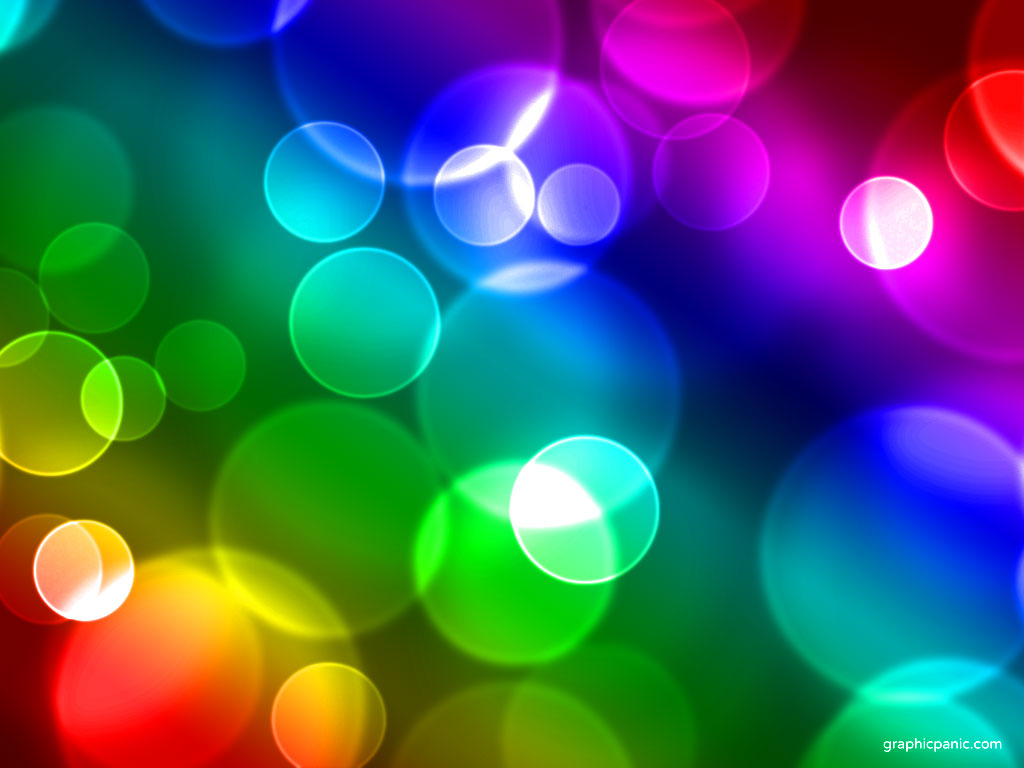 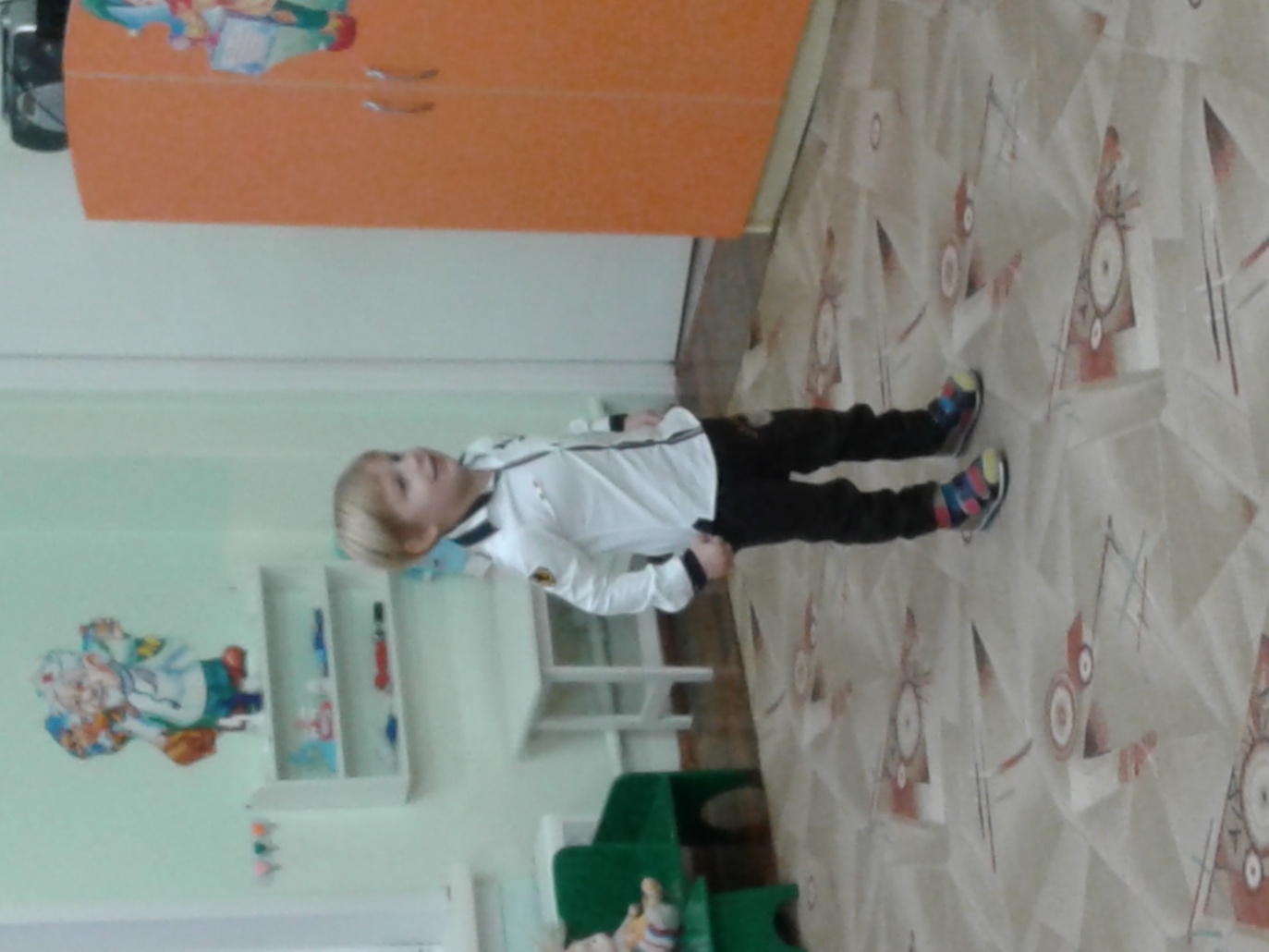 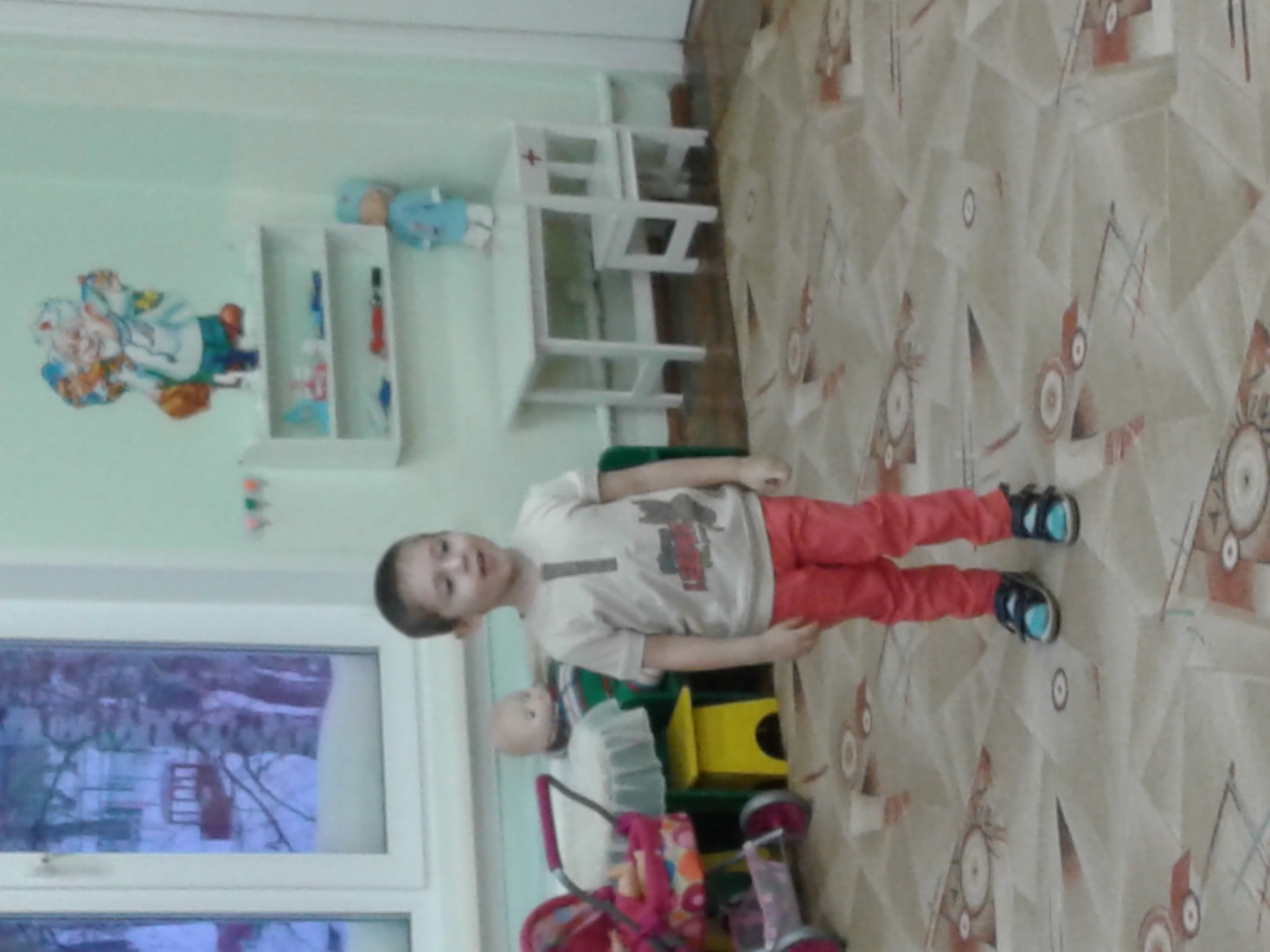 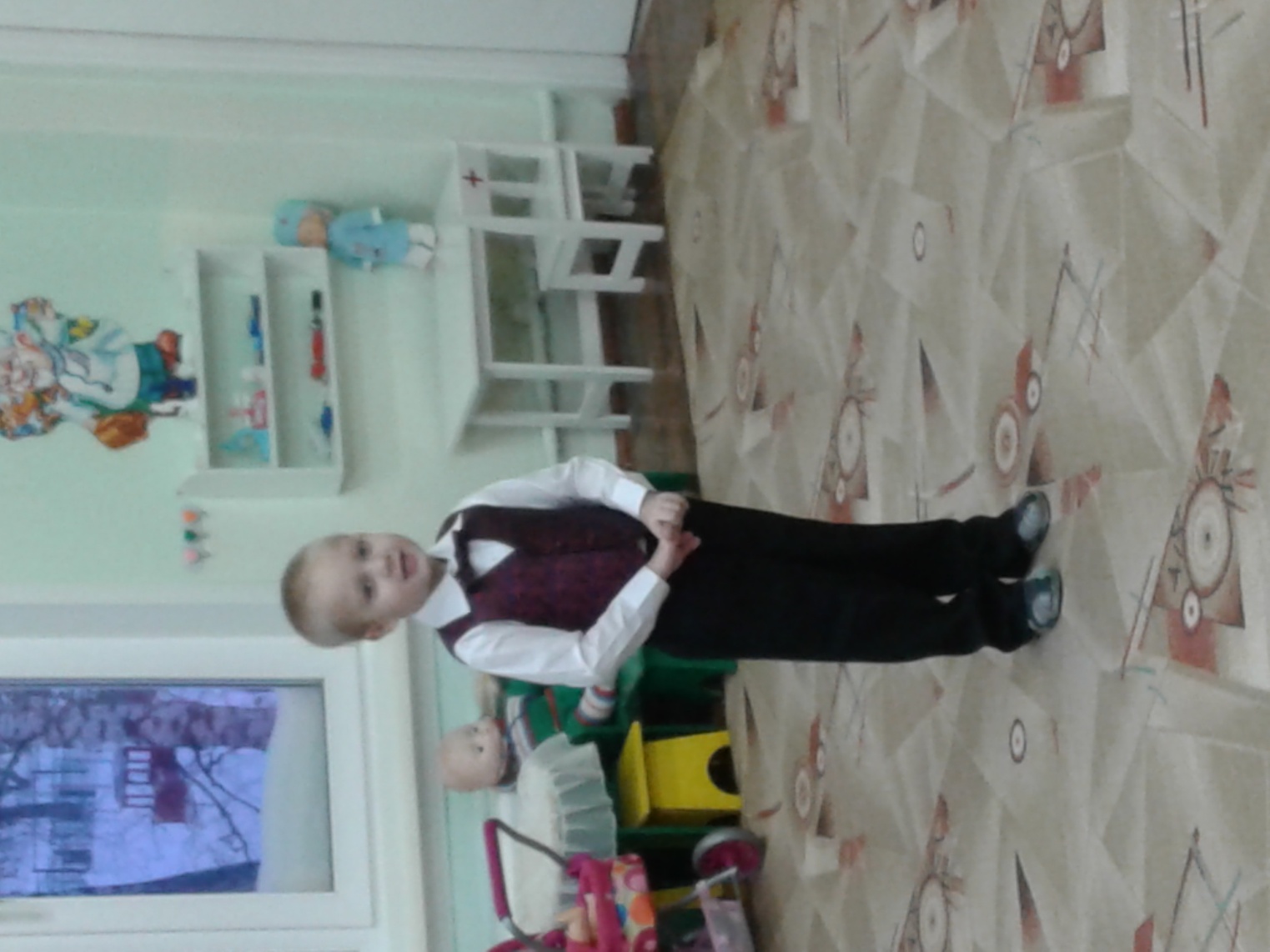 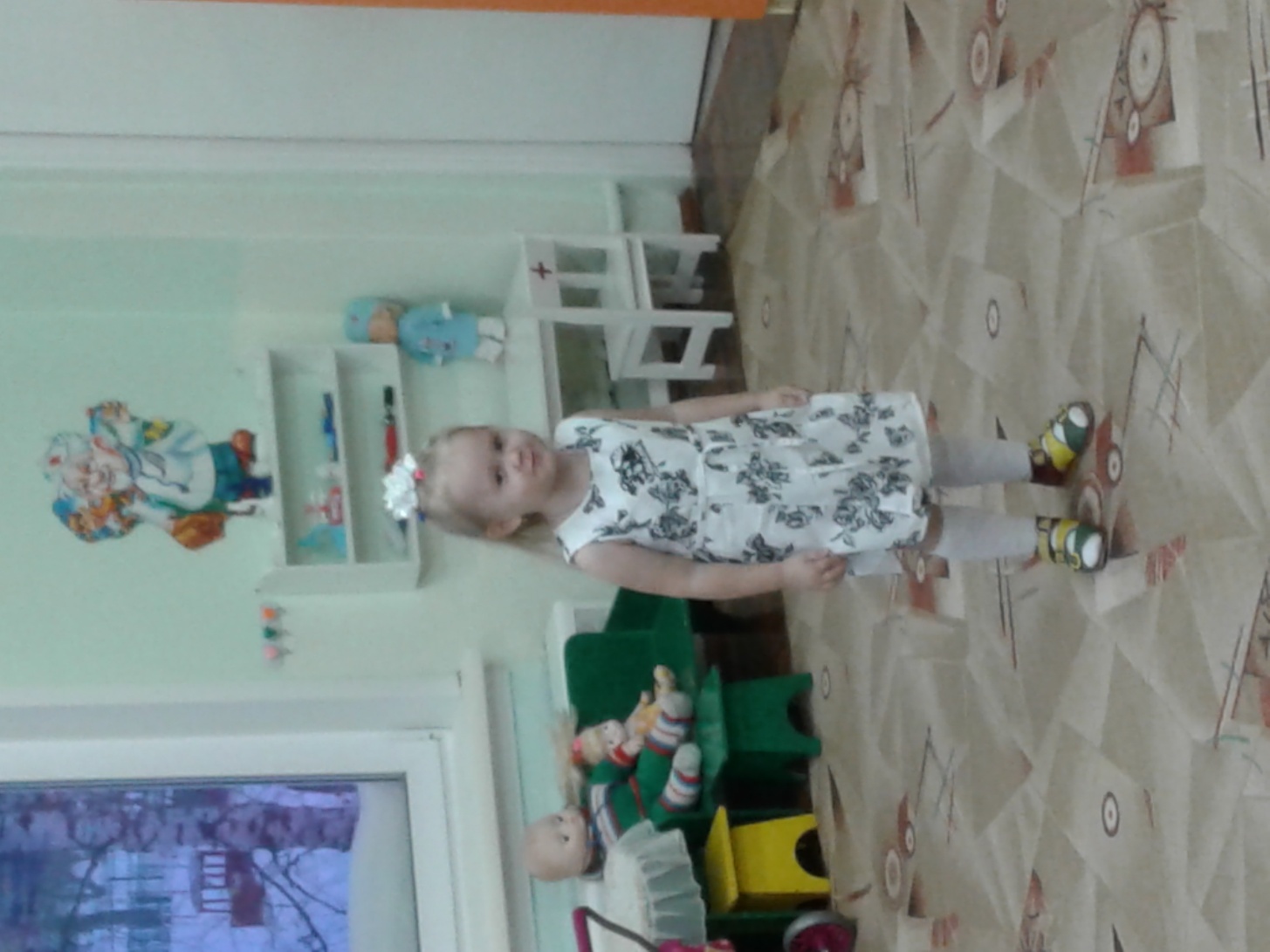 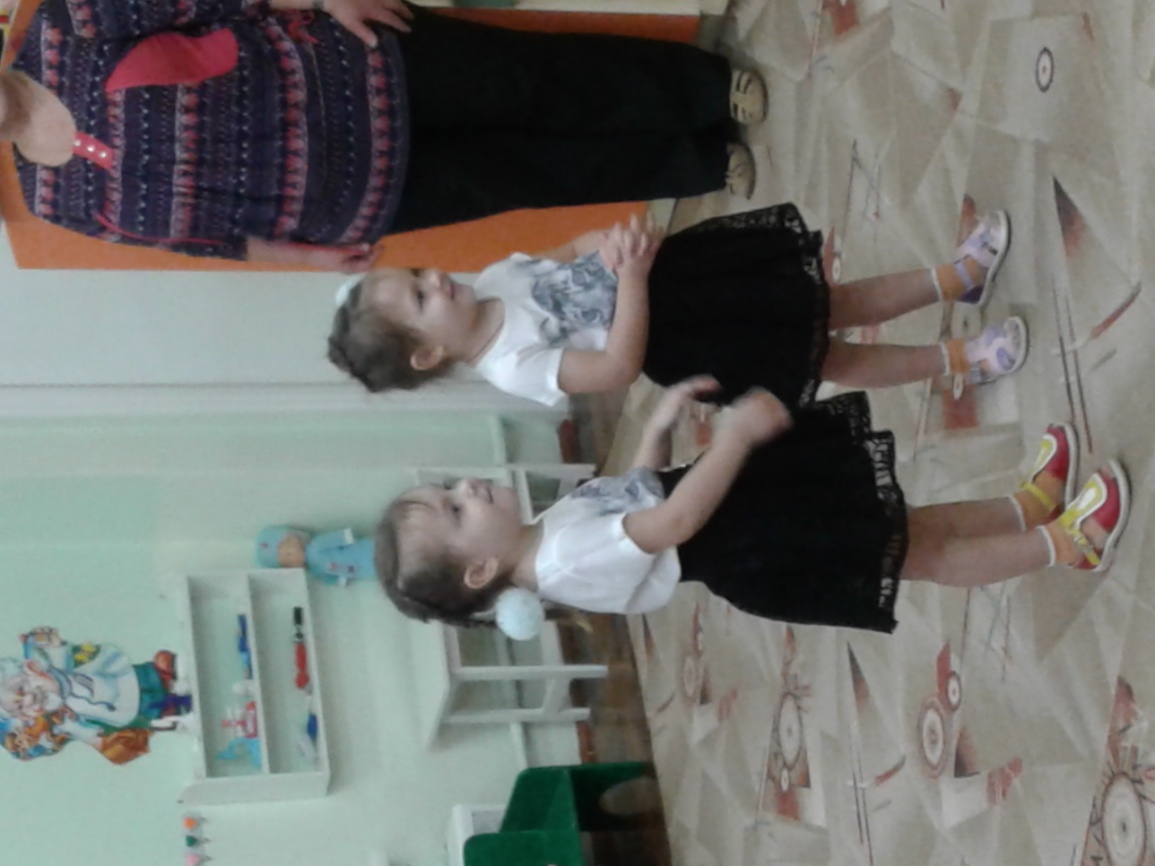 Мы стихи сейчас расскажем
Для любимых наших мам.
Мы за все, родные наши,
Говорим: «Спасибо вам!».
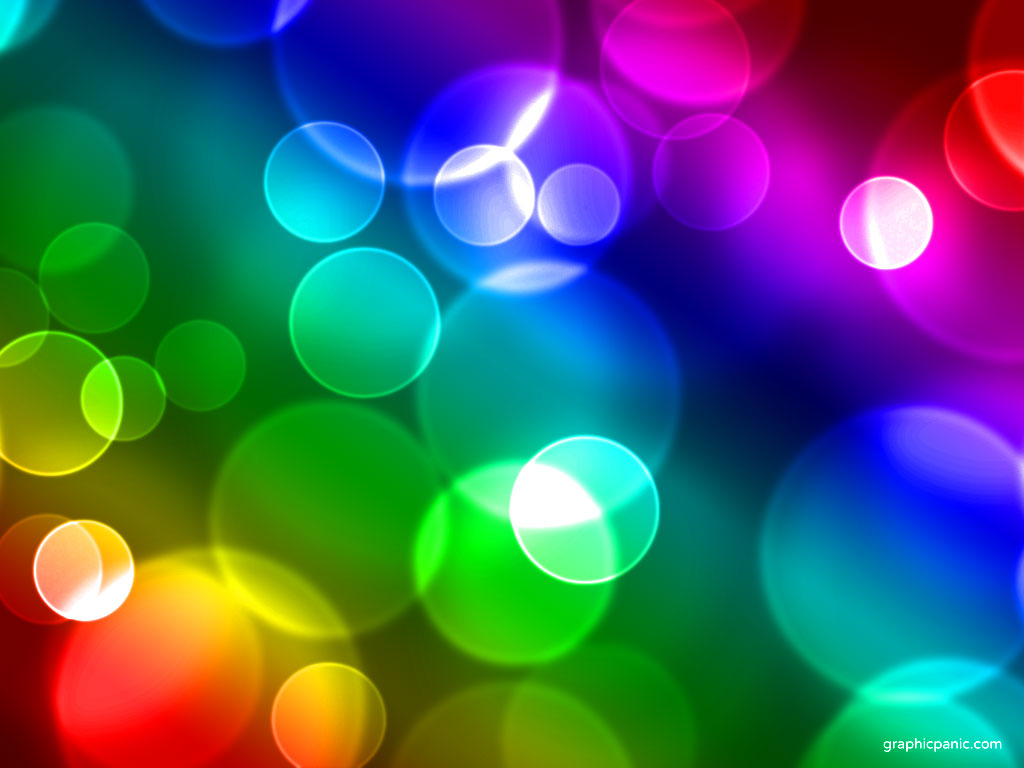 Варя с Ромой молодцы, лихо выступали!

Для гостей и мам своих, сценку показали.
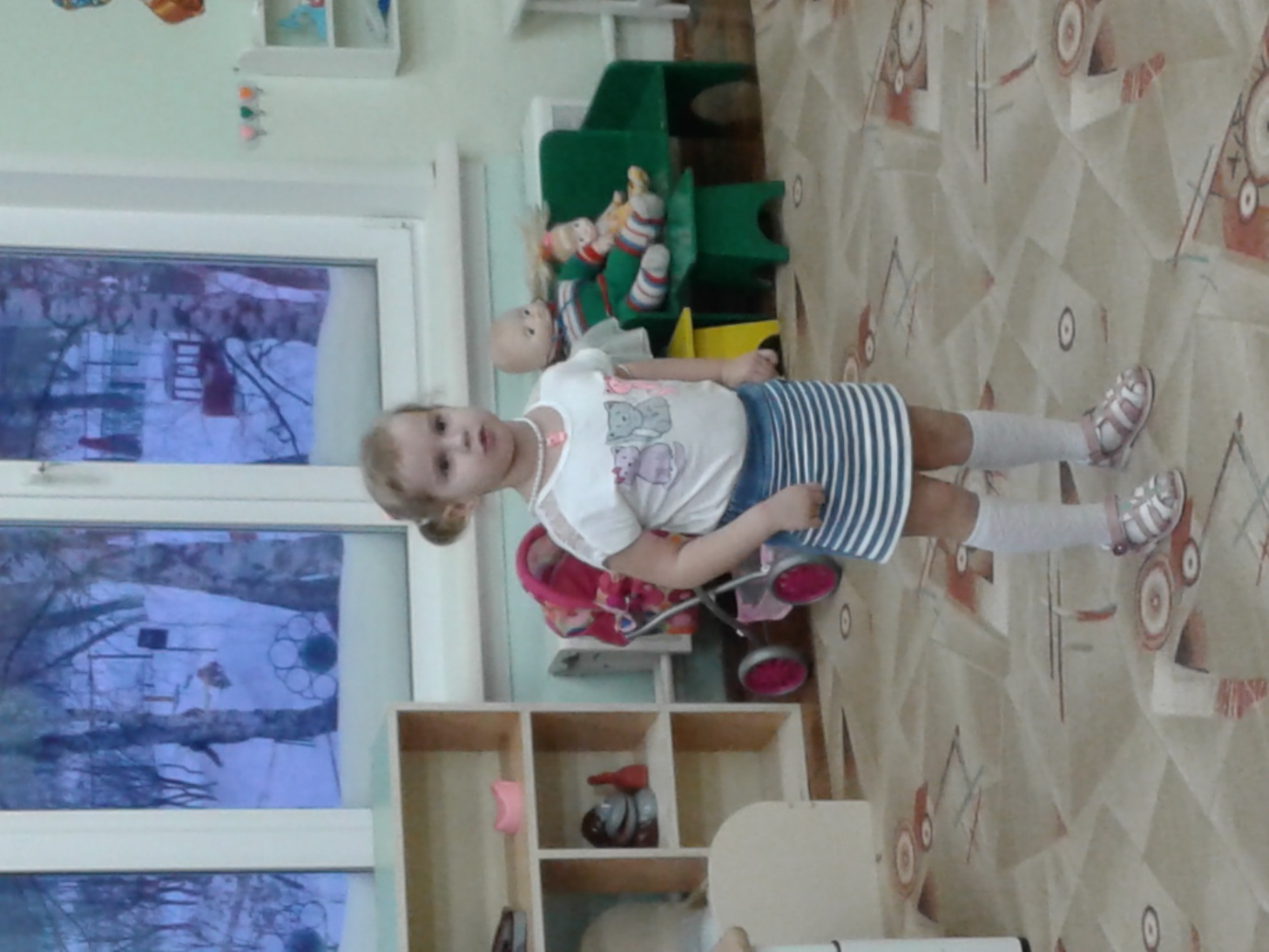 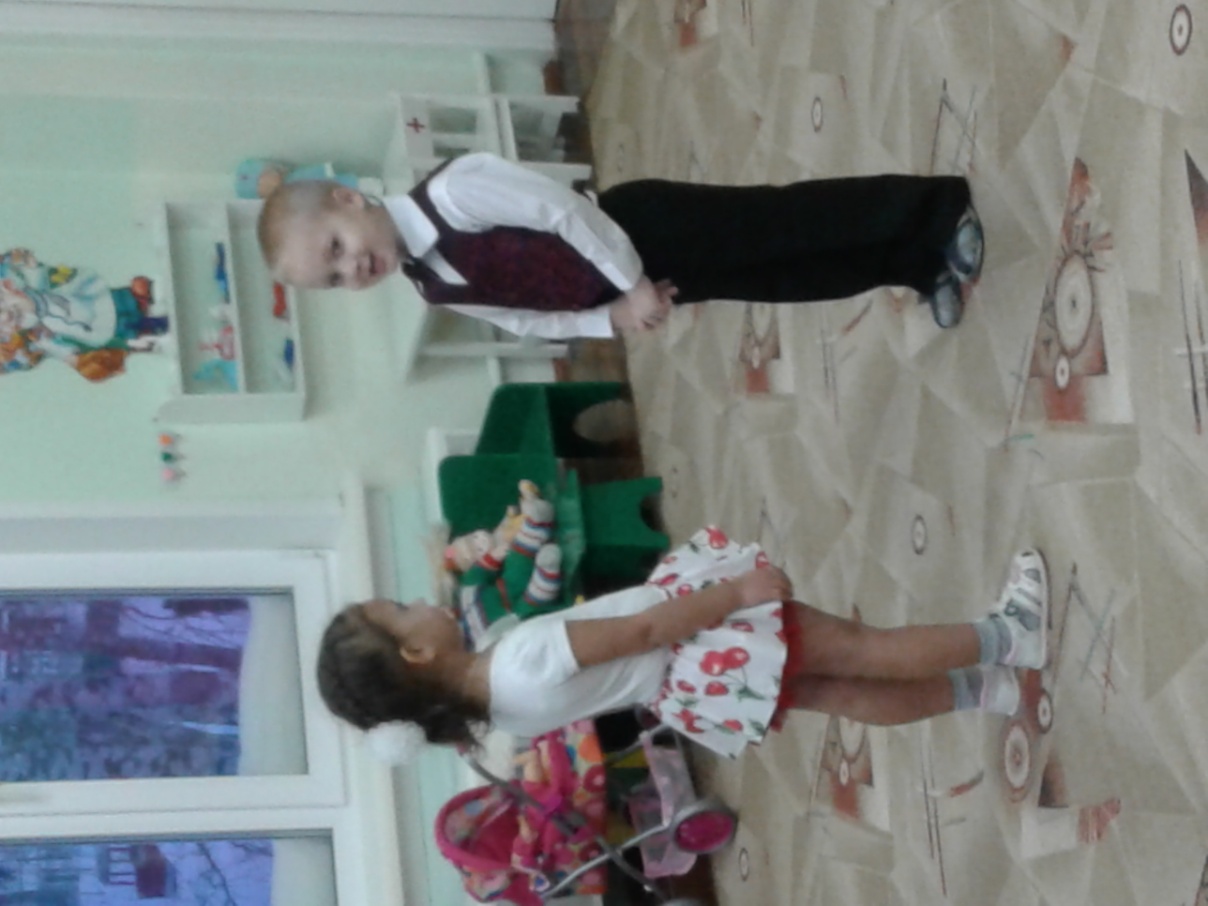 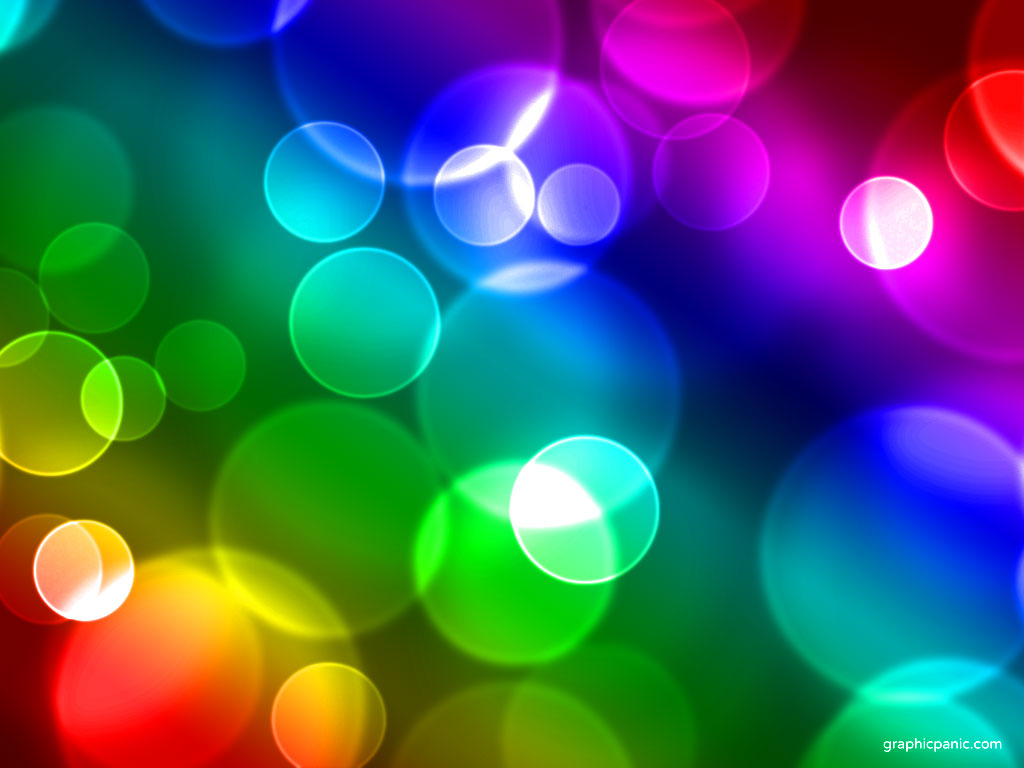 В игры с мамами играли, мамы дружно нас искали.

Завязали им глаза: «Где сынок мой?», «Вот и я!»
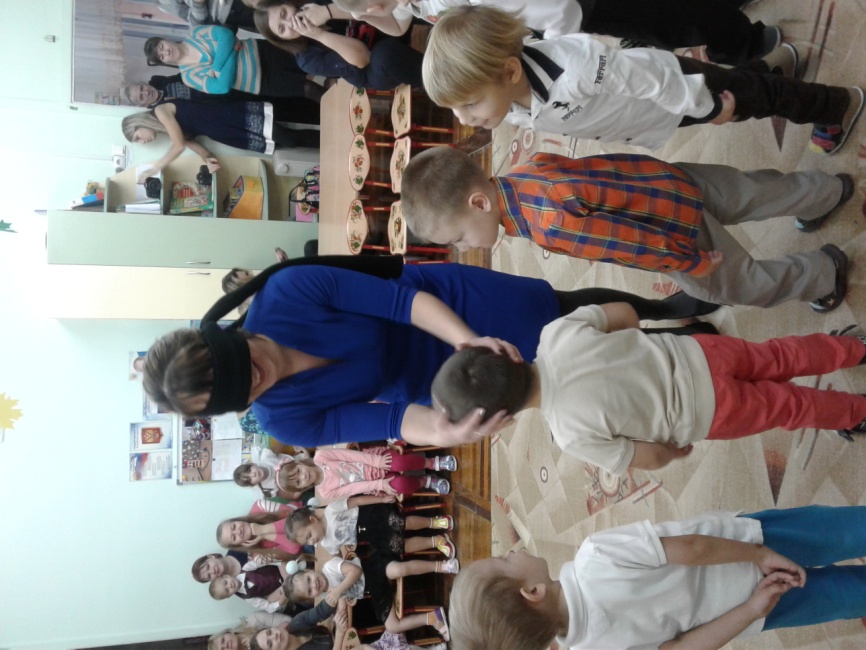 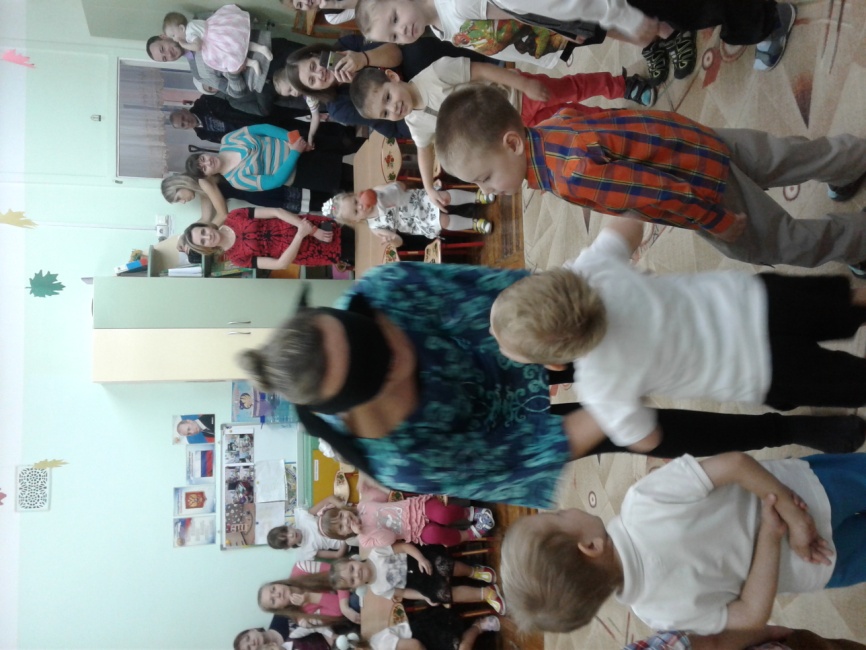 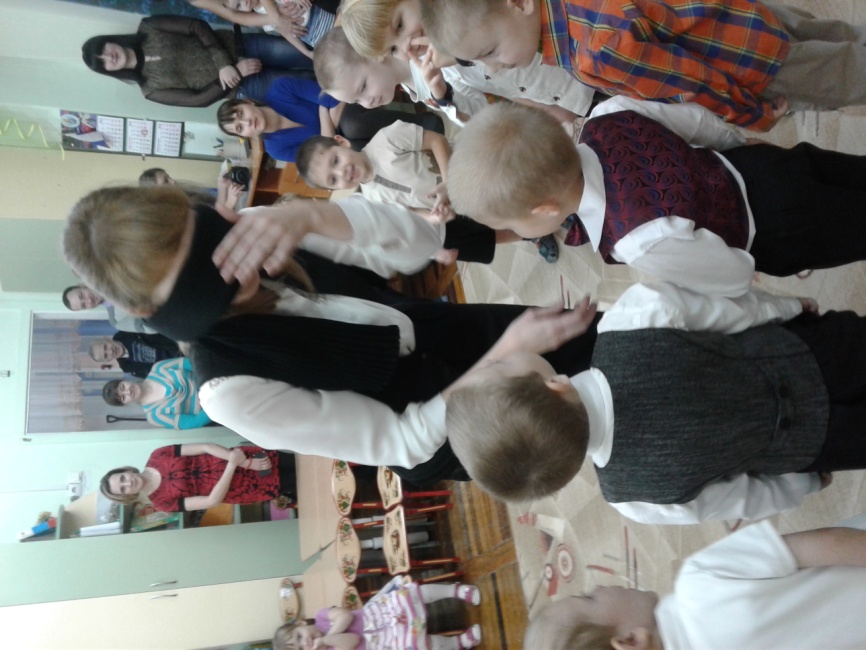 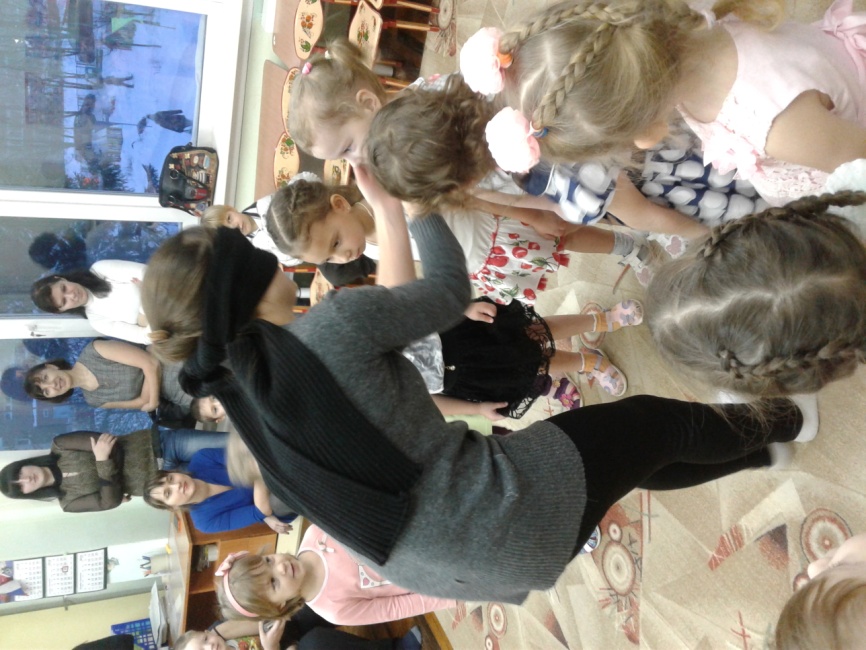 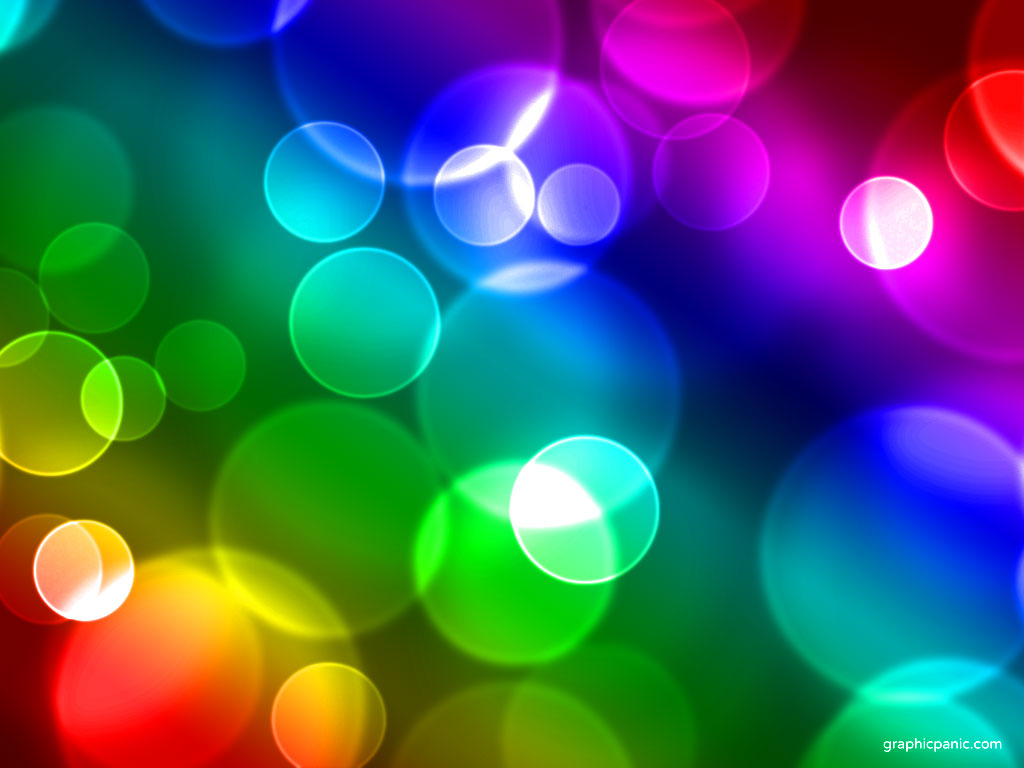 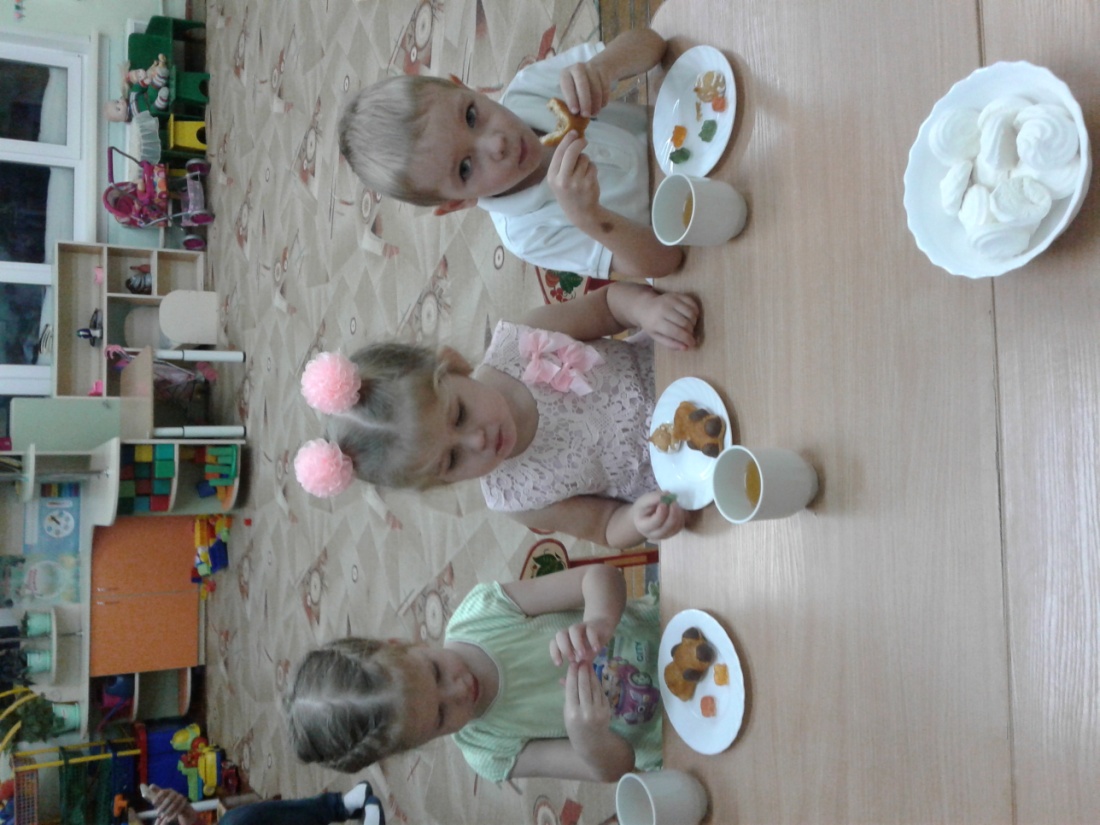 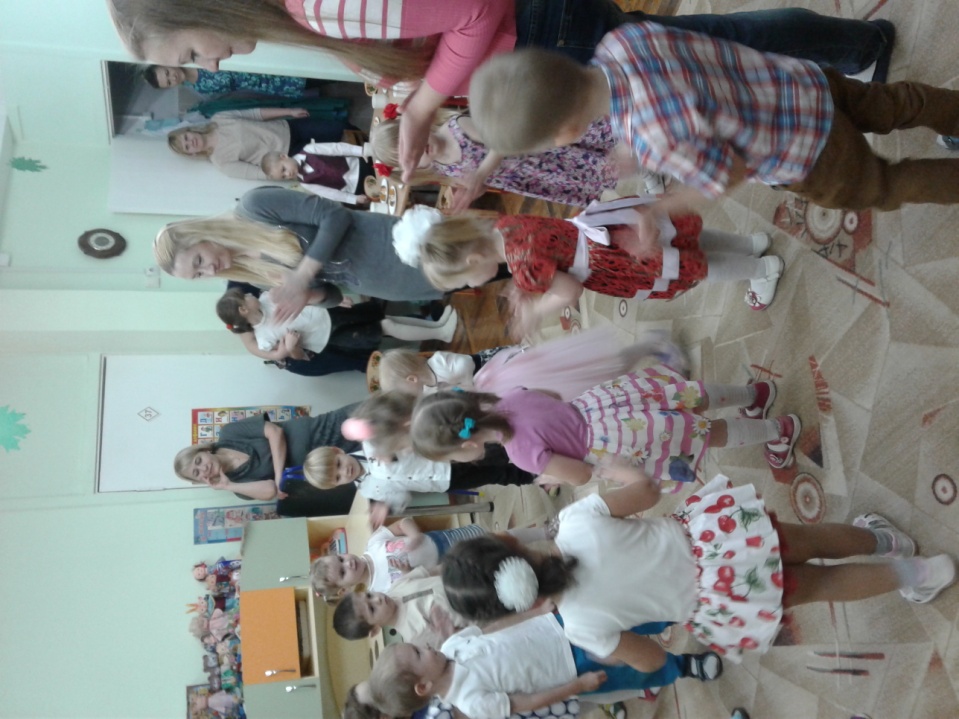 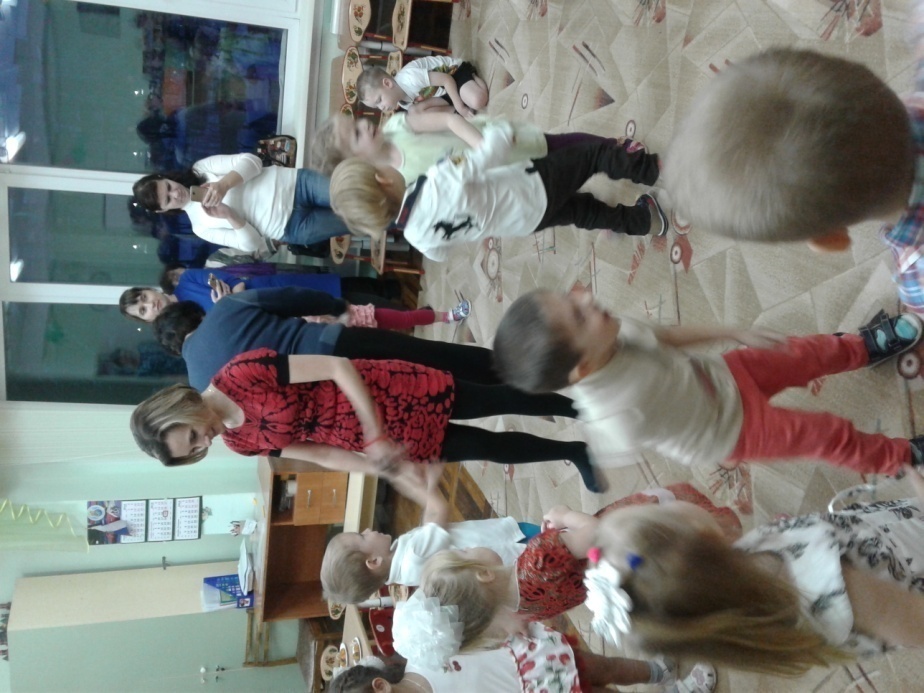 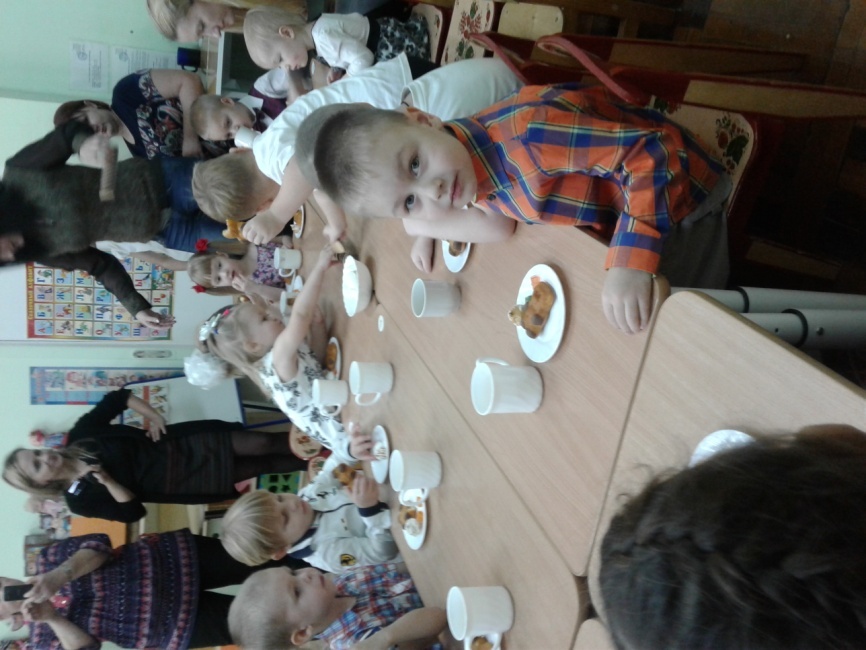 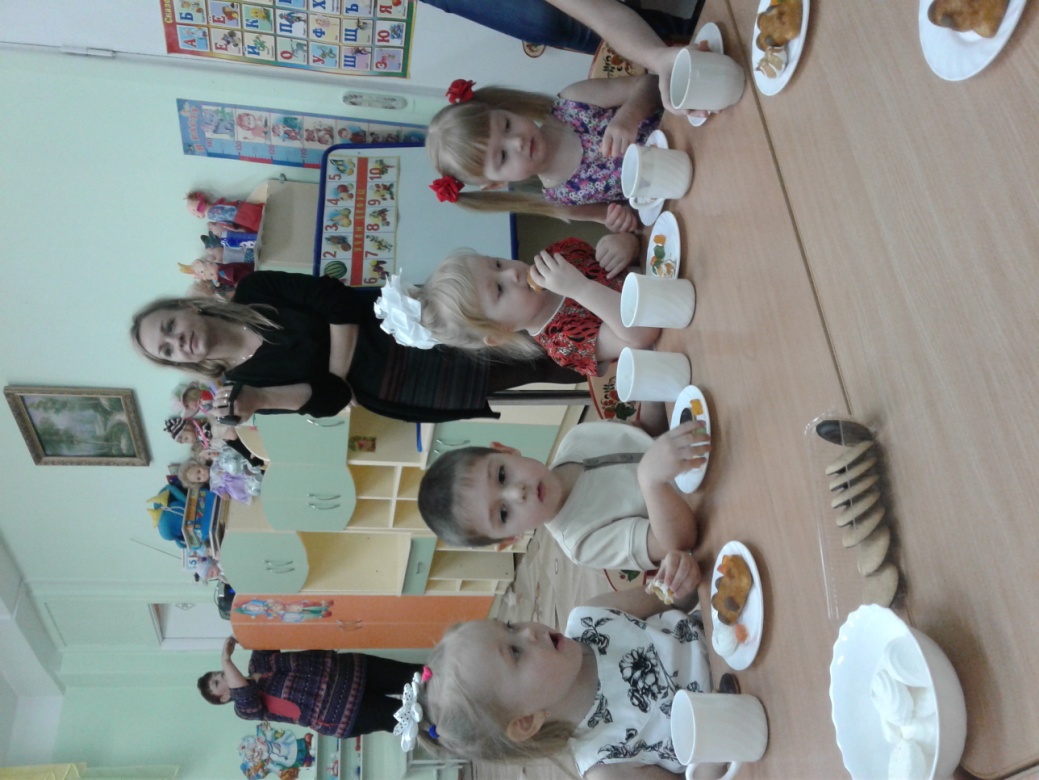 Чаепитие ! Ура! 
Очень рада детвора!
Любят наши дети чай     попить с конфетой.
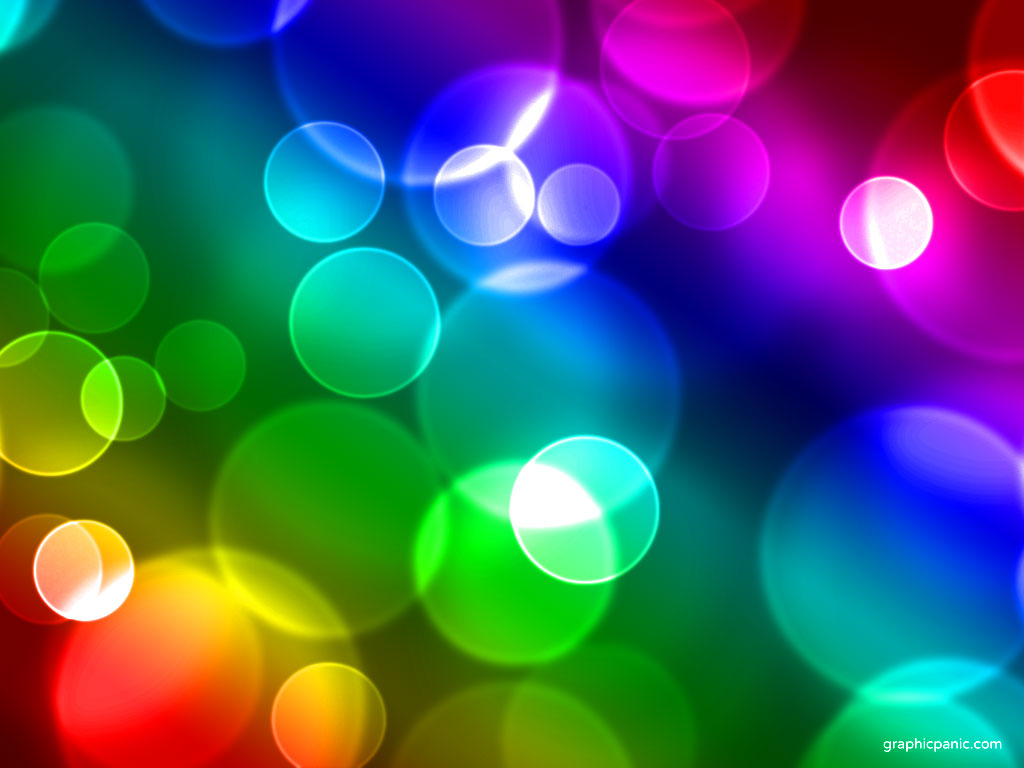 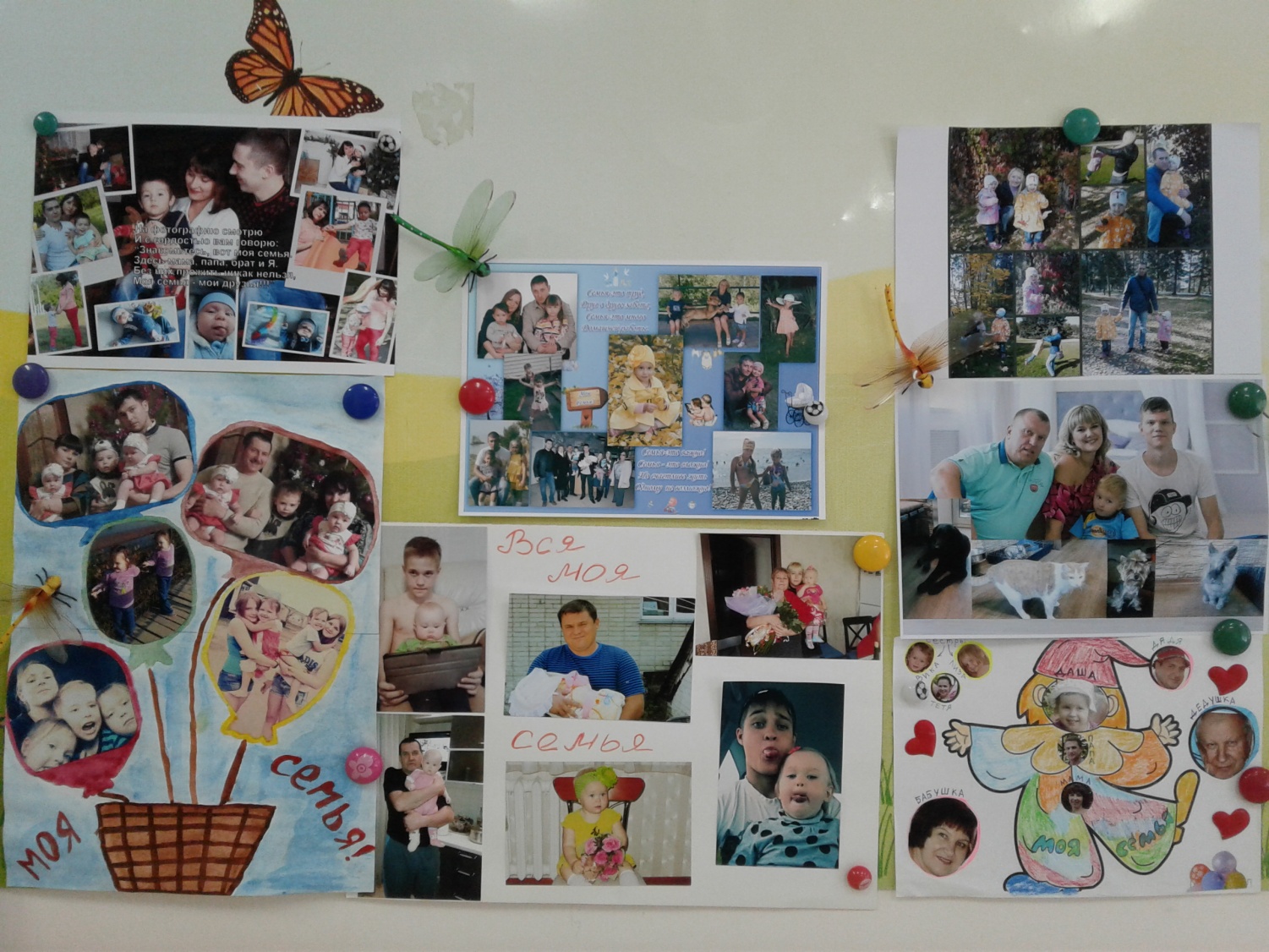 Газеты, фотоколлажи,
они семье 
посвящены!
Их сделали родители –увидеть не хотите ли?
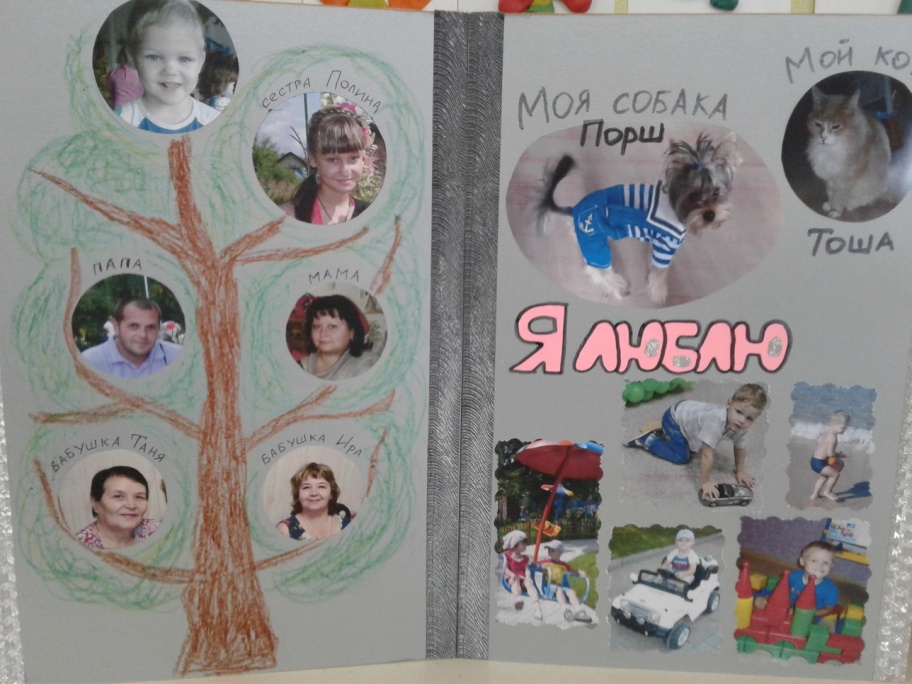 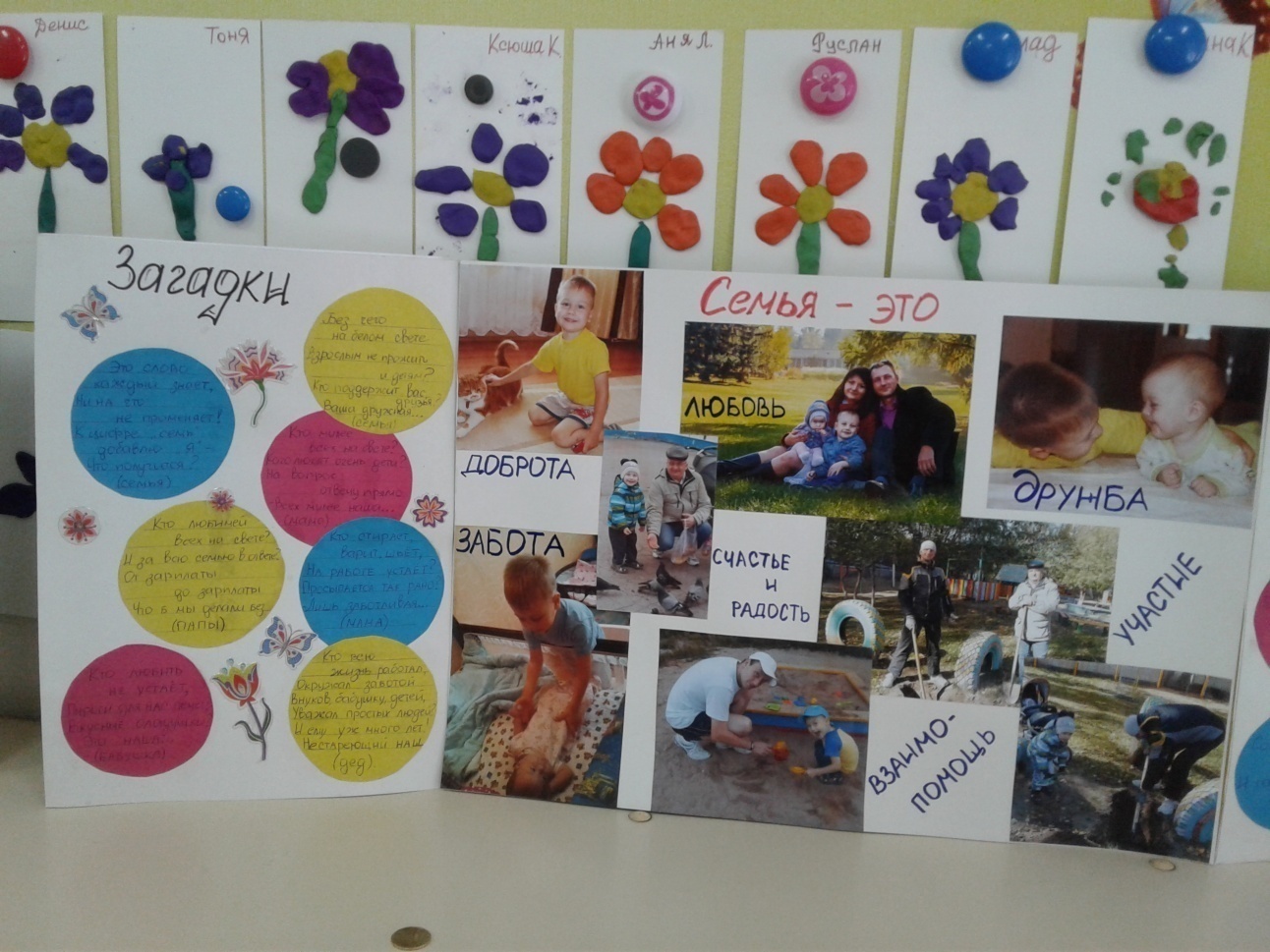 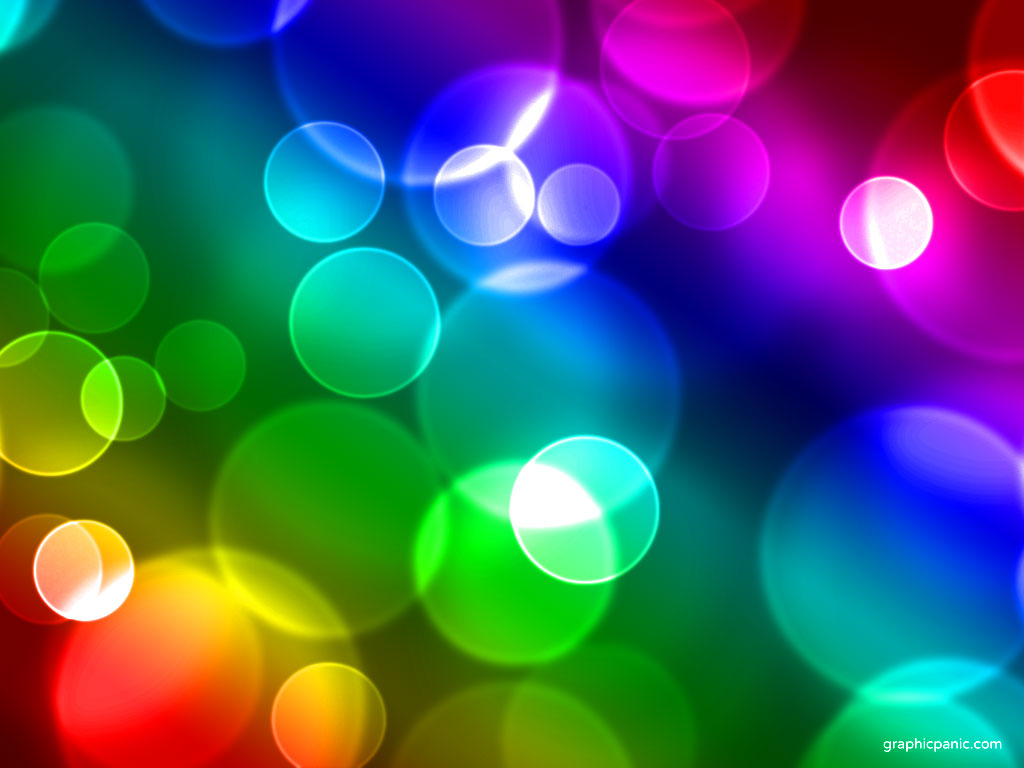 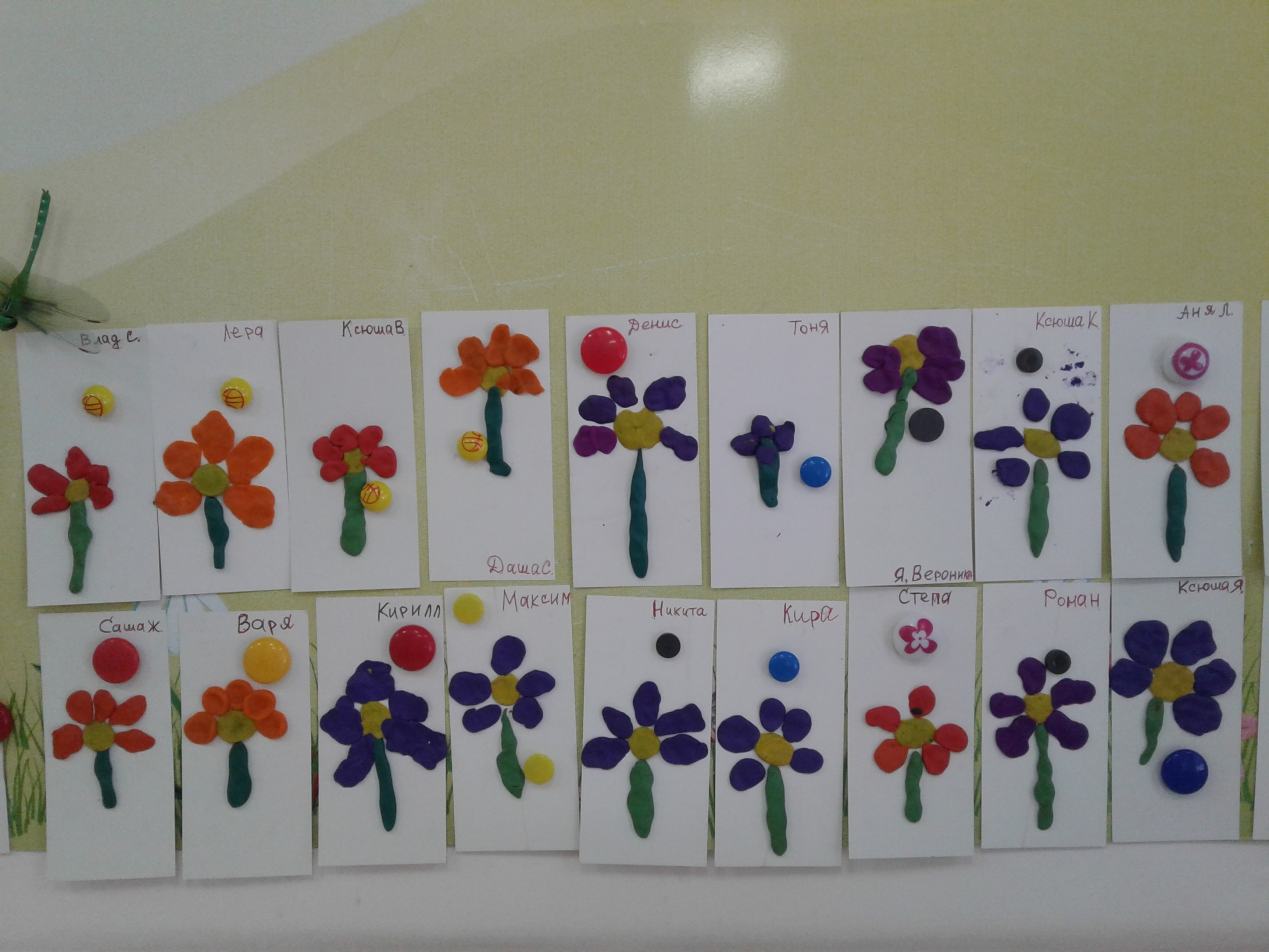 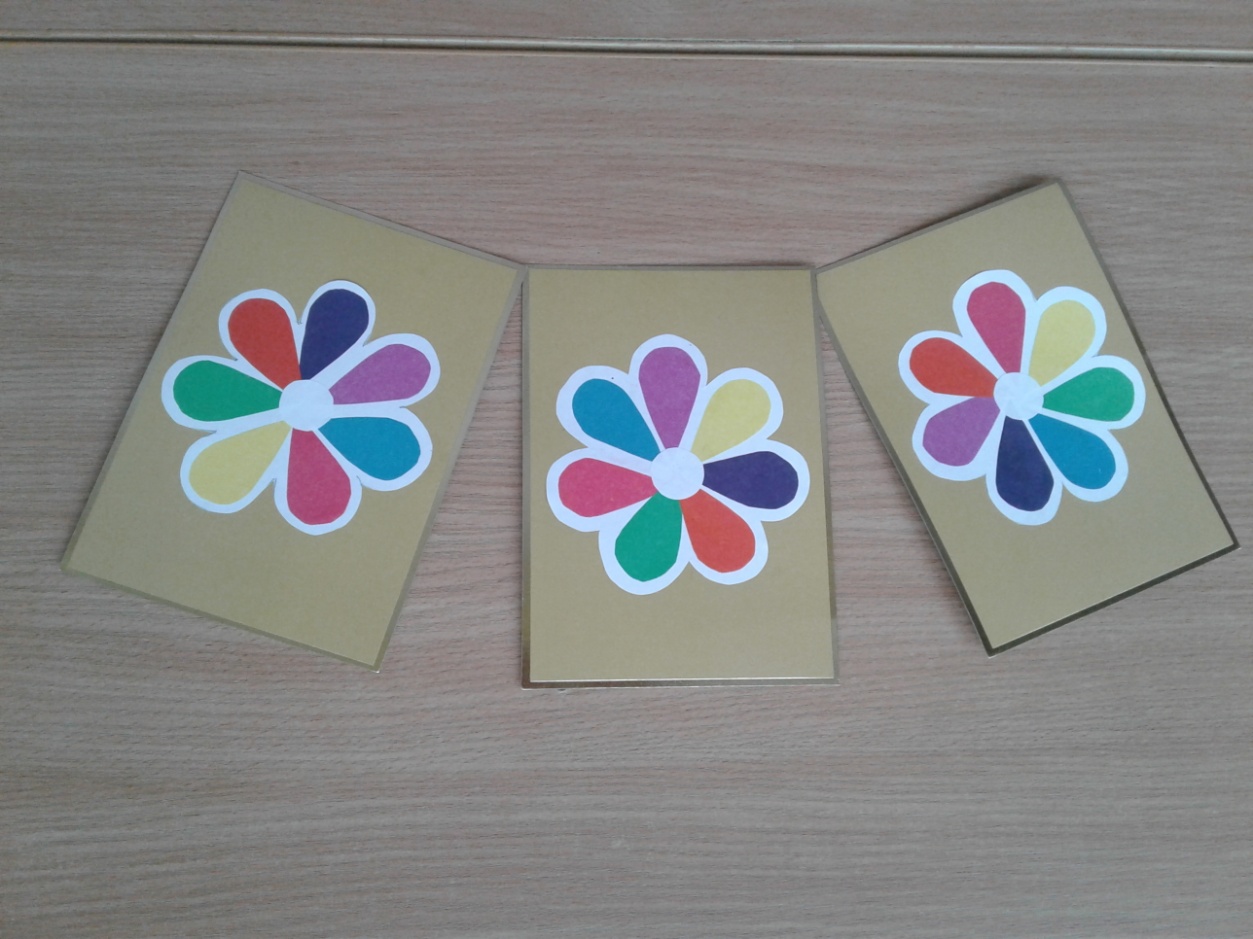 Чтоб подарить их своей маме.
Цветочки лепили и клеили сами,
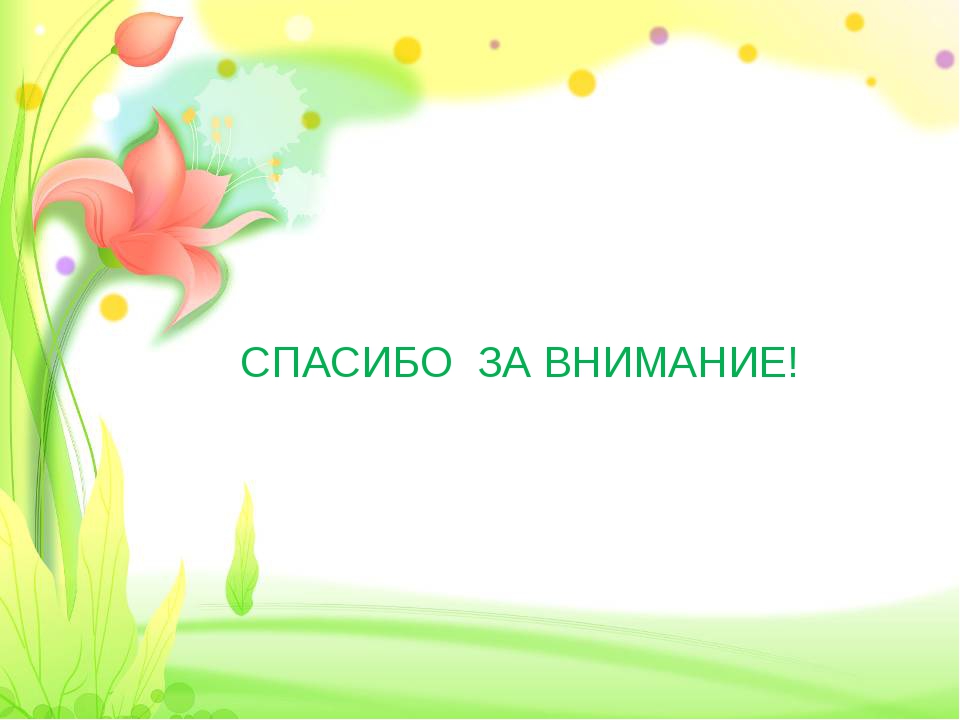 Декабрь 2016г.